NOVA VITADOMESTIC VIOLENCE PREVENTION SERVICES
For her, for him, for them.
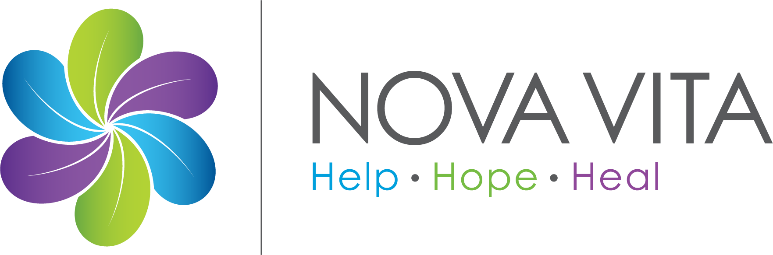 Who We Are
Nova Vita provides services for all individuals who experience and are affected by domestic violence and homelessness.
Emergency Shelter
Transitional & Housing Support
Child & Youth Programs
Family Programs
Community Counselling
Challenge to Change Program
Services for Children (Aged 0-6)
Support Trauma Education Program (S.T.E.P)
Geared towards children aged 0-5 who have been impacted by domestic violence/homelessness.
Provides a nurturing, positive and safe environment where children can engage in play to stimulate their cognitive, physical, emotional and social abilities through play and activity based learning.
Goals of the S.T.E.P program is to promote self expression and feelings, self regulation and independence.
Services for Children (Aged 5-16)
School Aged Wellness Group 
Geared towards children aged 5-16 who have been impacted by domestic violence/homelessness.
Encourages children and youth to develop their sense of self in a positive, safe and inclusive environment.
This program covers the following topics: 
Identifying and Managing Emotions
Conflict Management and Problem Solving
Building Healthy Relationships
Anger and Self Regulation
Practicing Self Care
Building Positive Self Esteem
Safety Planning and Setting Boundaries
Services for Children (Aged 5-16)
Child Witness
Child Witness is for children who have witnessed violence or abuse against their mothers. Children and adolescents aged 5 to 16, meet in small age-appropriate groups to discuss the impact of the abuse they witnessed against their mother. At the same time, mothers attend their own separate sessions to address the impact of abuse on their children and themselves.
Services for Children (Aged 5-16)
Individual Counselling
Individual supportive counselling is available for children and youth aged 5-16 who have witnessed or experienced domestic violence and homelessness.
Counselling services are available for those who reside in shelter and for those in the community who have a caregiver involved in services at Nova Vita.
Connecting to Nova Vita
Crisis Intervention
For immediate support or when looking for bed availability, our crisis lines are open 24/7. Crisis services can be accessed by phone, text or webchat.
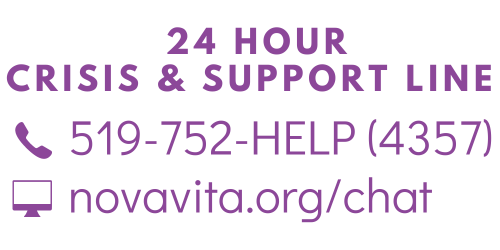 Connecting to Nova Vita
Support in the Community
To get in contact with Nova Vita for group or individual counselling, connect with our Intake Coordinator. Our Intake Coordinator can be reached at 519-752-1005 ext 221.
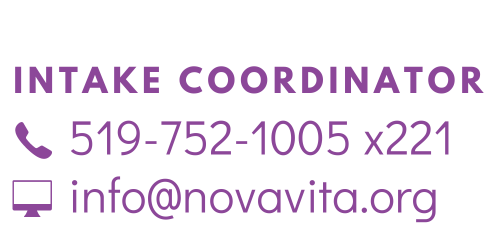 For More Info
For more information regarding services provided at Nova Vita, visit: www.novavita.org/what-we-do
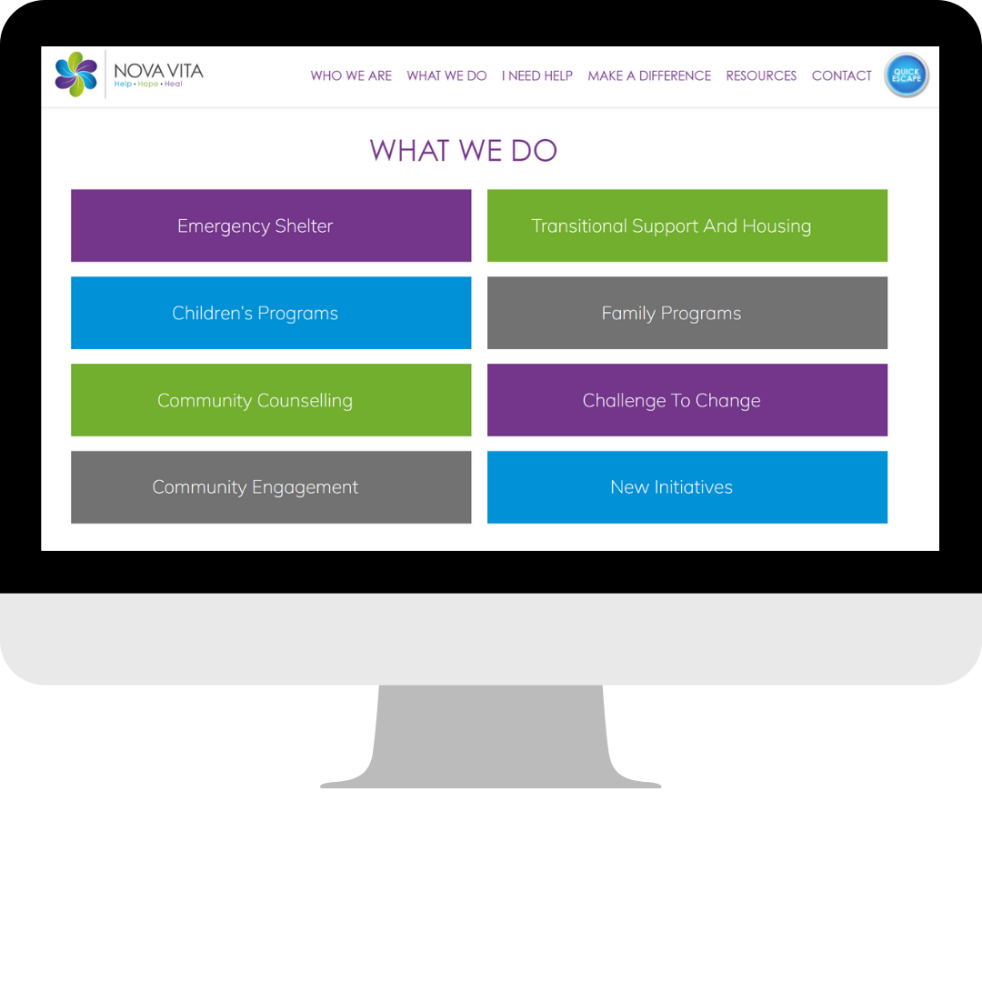 How Educators Can Connect
For an educator to reach out or to get information, call 519-752-1005 or email info@novavita.org. 
In the event of an emergency, contactour 24 Hour Crisis & Support Line at 519-752-HELP.
Supporting Families in Service
Create a safe, supportive and positive environment
Provide options/choice
Build trusting relationships 
Have a regular, predictable routine in place
Supporting Families in Service
Provide extra time when transitioning 
Look beyond the behaviour
Provide sensory stimulation (ie. fidget toys) 
Be consistent
How to Respond As An Educator
B.L.O.S.S.O.M. is a tool to help you support someone in an abusive relationship or experiencing violence in the home.
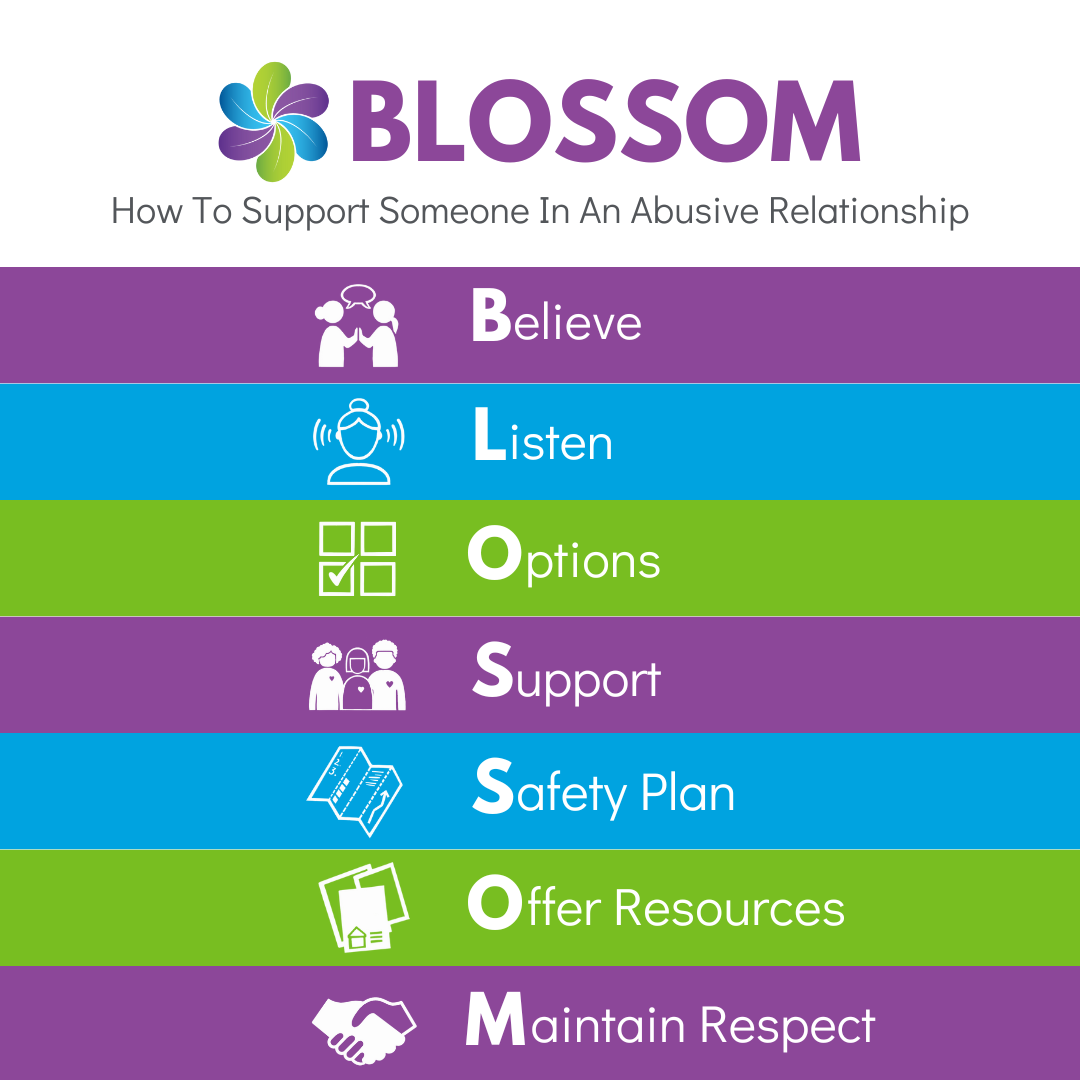 B.L.O.S.S.O.M
Believe
Believe the person and their experience
Believe that barriers to leaving exist
Don’t blame them for the abuse
B.L.O.S.S.O.M
Listen
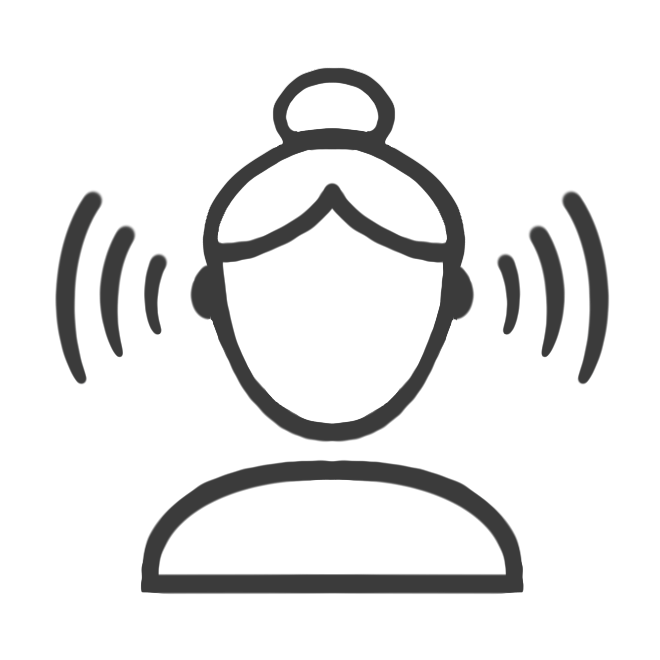 Listen to the person’s story 
Validate their feelings
Listen without judgement
B.L.O.S.S.O.M
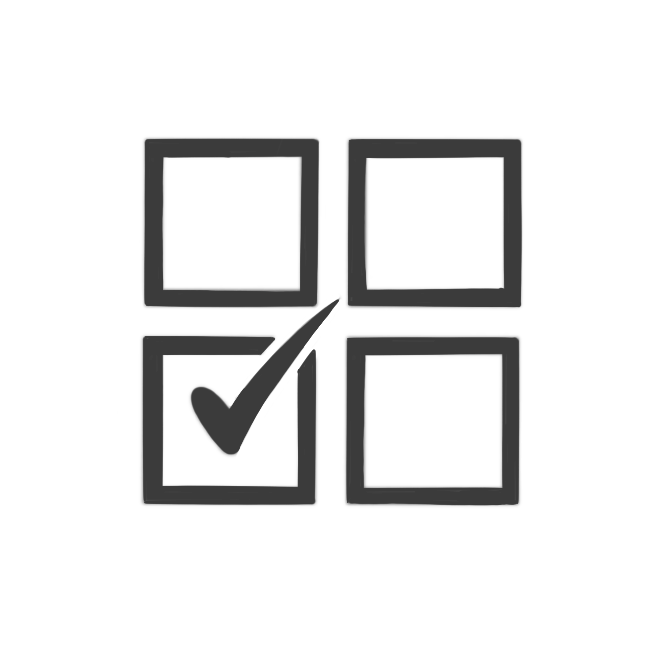 Options
Provide the person with options 
Don’t tell them what to do
Let them decide what’s best and involve them in their plan of care
B.L.O.S.S.O.M
Support
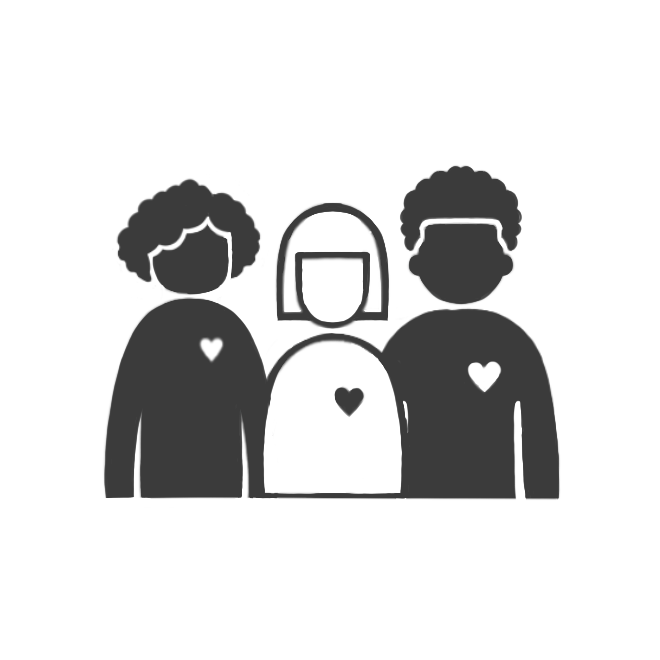 Support the person in whatever way you can, even if it’s just listening 
Support the decisions they make 
Focus on their strengths
B.L.O.S.S.O.M
Safety Plan
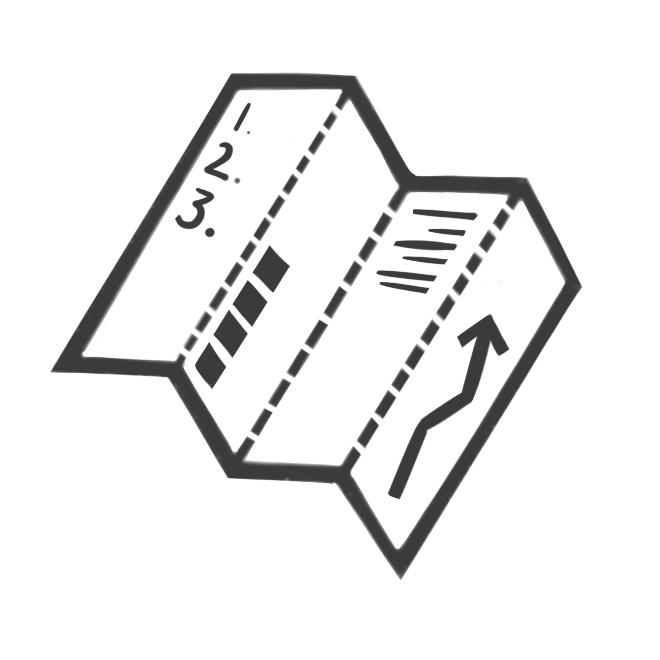 Help the person think of a safety plan
Develop a code word for help so you know to call the police if they were to use that word
B.L.O.S.S.O.M
Offer Resources
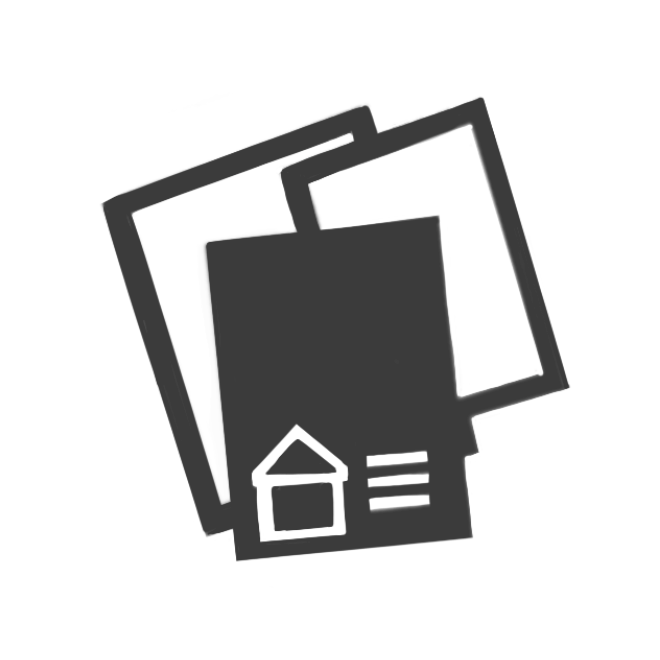 Know the resources and services in your community that can help
Share resources with the individual when they’re ready
B.L.O.S.S.O.M
Maintain Respect
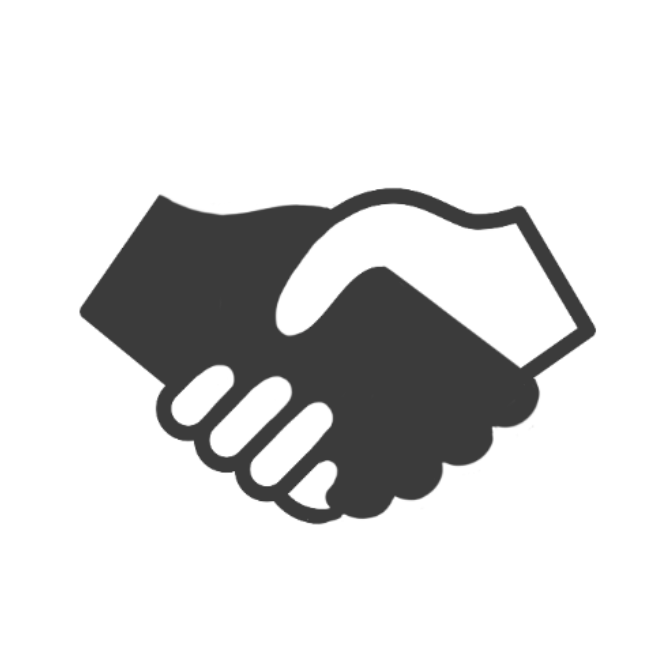 Be non-judgmental and respect their choices
Appreciate that this is a difficult process for them
Let them set the pace. Don’t expect them to leave a relationship when they’re not ready
Signs of Violence in the Home
Signs a child may have been exposed to domestic violence:
Imitating violence witnessed by hitting, biting, hurting animals, screaming/yelling, breaking toys, and injuring themselves and/or others
Reacting to stress and tension by whining, clinging, eating/sleeping disturbances, and regression of skills previously learned
Signs of Violence in the Home
Signs a child may have been exposed to domestic violence:
Extreme separation anxiety, difficulty at drop-off, when transitioning and during departure. Easily startled by external stimuli.
Acting out violent or abusive themes or scenarios during play
Signs of Violence in the Home
Signs a child may have been exposed to domestic violence:
Showing fear towards parent who is abusive and protectiveness/loyalty to parent experiencing abuse
Being overly obedient towards authority figures and extremely cautious of rules and expectations in fear of repercussions
Signs of Violence in the Home
Note: Not all children who display such difficulties have been exposed to domestic violence. There are many other factors associated with these symptoms.
Resources
Baker, L. L., Jaffe, P., & Moore, K. J. (2001). Understanding the effects of domestic violence: A handbook for early childhood educators. Centre for Children and Families in the Justice System, London Family Court Clinic, Inc. 
Early Childhood Exposure to Domestic Violence: You Can Help (n.d.). https://www.kpu.ca/sites/default/files/Community%20and%20Health%20Studies/domestic-violence-toolkit.pdf